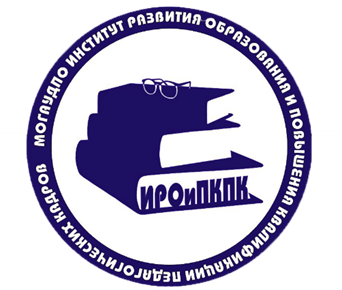 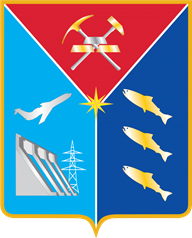 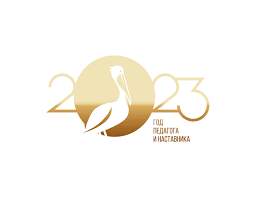 Положение о проведении регионального этапа 
IV Всероссийского дистанционного конкурса
 среди классных руководителей на лучшие методические разработки воспитательных мероприятий в 2023 г.

Середенко Светлана Витальевна, методист  кафедры воспитания МОГАУДПО «ИРО и ПКПК»
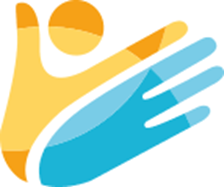 Приказ Министерства образования Магаданской области от 30.03.2023 г. № 294/11-пр(Положение о региональном этапе IV Всероссийского конкурса среди классных руководителей на лучшие методические разработки воспитательных мероприятий в Магаданской области)
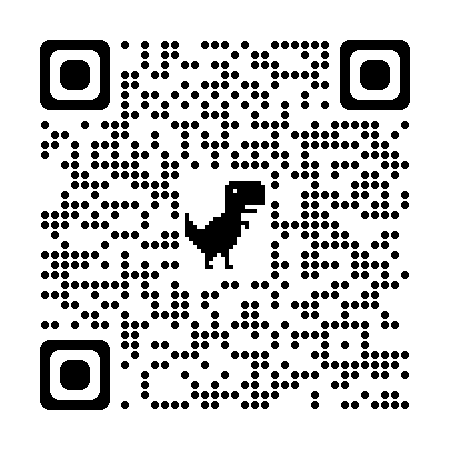 Цель конкурса – выявление и распространение лучших методических разработок воспитательных мероприятий, реализуемых классными руководителями в общеобразовательных организациях.
Задачи конкурса:
поддержка профессионального развития и социального статуса классных руководителей; 

 содействие совершенствованию методической компетентности классных руководителей;

 содействие повышению качества воспитательной деятельности в общеобразовательных организациях;

 формирование экспертного сообщества в области методического обеспечения воспитательной деятельности в общеобразовательных организациях.
Сроки проведения регионального этапа конкурса
с 30 марта 2023 по 19 мая 2023

с 03 апреля  по 14 апреля – приём заявок и регистрация 			                                          	                                               участников;
с 15 апреля по 10 мая – предоставление конкурсных мероприятий;
с 10 мая по 15 мая – техническая экспертиза и оценивание 					                     предоставленных материалов;
с 16 мая по 19 мая – подведение итогов и определение 	            	 						  победителей регионального этапа конкурса.
п. 2.3. заявку на участие, заверенную подписью и печатью руководителя общеобразовательной организации 
и пакет документов отправлять на адрес электронной почты 
konkurs@iro-49.ru 

п. 2.4. конкурсный отбор включает:
		- техническую экспертизу;
		- содержательную экспертизу.

п. 2.5.  По итогам регионального конкурсного отбора на федеральный этап Конкурса направляется не более 5 (пяти) индивидуальных методических разработок участников, набравших наибольшее количество баллов.
п. 3.1. 	Участниками Конкурса могут быть педагогические работники общеобразовательных организаций Магаданской области, выполняющие функции классного руководителя, кураторы групп профессиональных образовательных организаций независимо от их организационно-правовой формы. Участие в Конкурсе является добровольным.

п. 3.2.		Каждый участник может предоставить на Конкурс только одну индивидуальную методическую разработку воспитательного мероприятия. Коллективные методические разработки на Конкурс не принимаются.
п. 3.3. В СОСТАВ КОНКУРСНЫХ МАТЕРИАЛОВ И ДОКУМЕНТОВ ВХОДЯТ:
скан-копия заявки, 
    заверенной руководителем (Приложение 1.); 
методическая разработка воспитательного мероприятия (Приложение 2-структура);
скан-копия согласия на обработку персональных данных (Приложение 3);
скан-копия согласия на обработку персональных данных и использование конкурсных материалов в некоммерческих целях (Приложение 4);
титульный лист (Приложение 5).
п. 3.5. ТЕМАТИЧЕСКИЕ  НАПРАВЛЕНИЯ
гражданское воспитание;
 патриотическое воспитание и формирование российской  идентичности;
	духовное и нравственное воспитание;
	приобщение к культурному наследию;
	популяризация научных знаний;
	физическое воспитание и формирование культуры здоровья;
	трудовое воспитание и профессиональное самоопределение;
	экологическое воспитание;
	популяризация профессии учителя и наставничества в системе   образования России.